R 2  - Coefficient of Determination
Jananie Selvaratnam
Linear Regression Line
Computing R2
Example
Equations
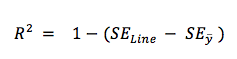 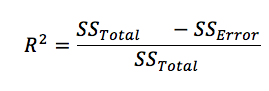